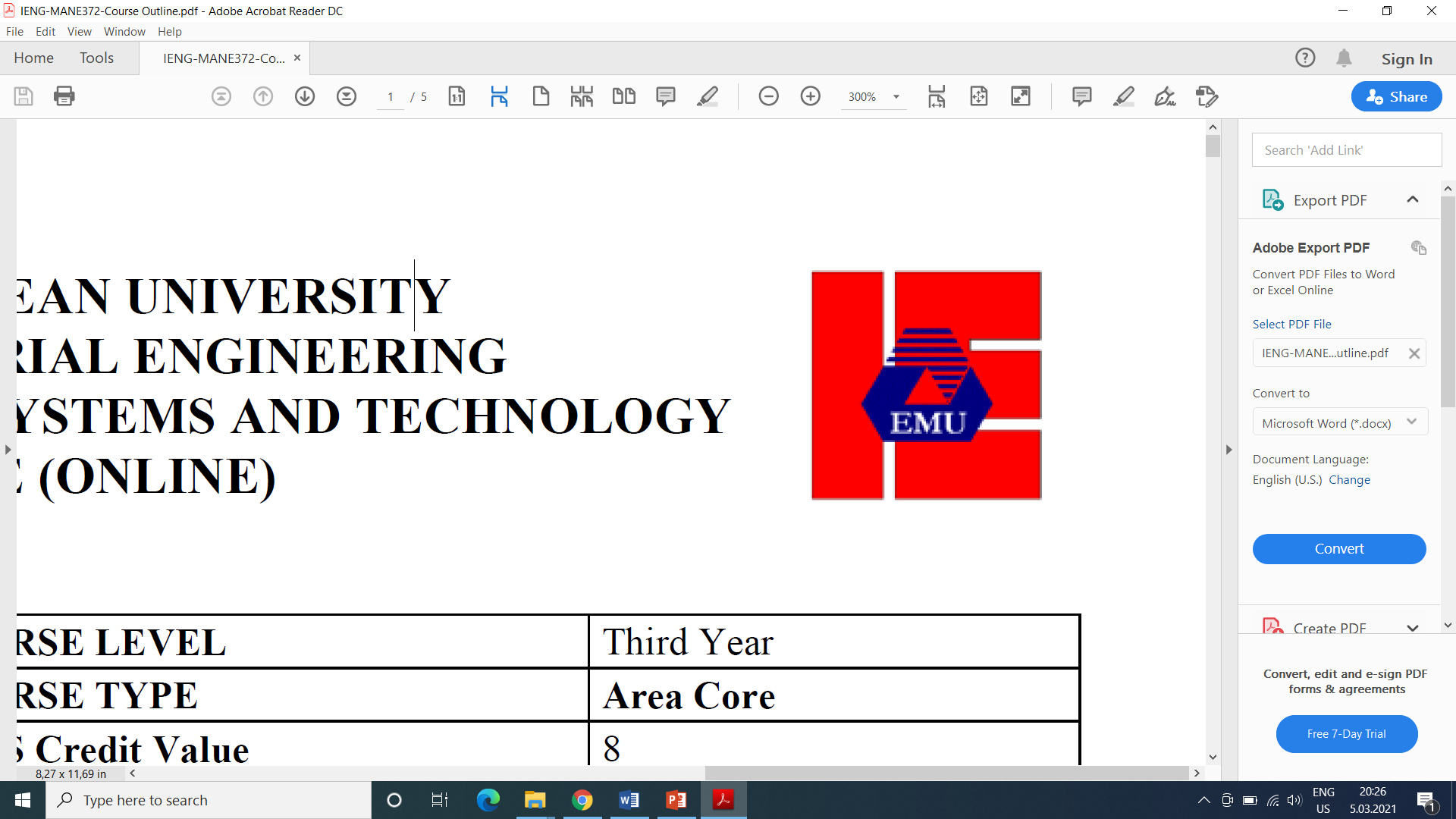 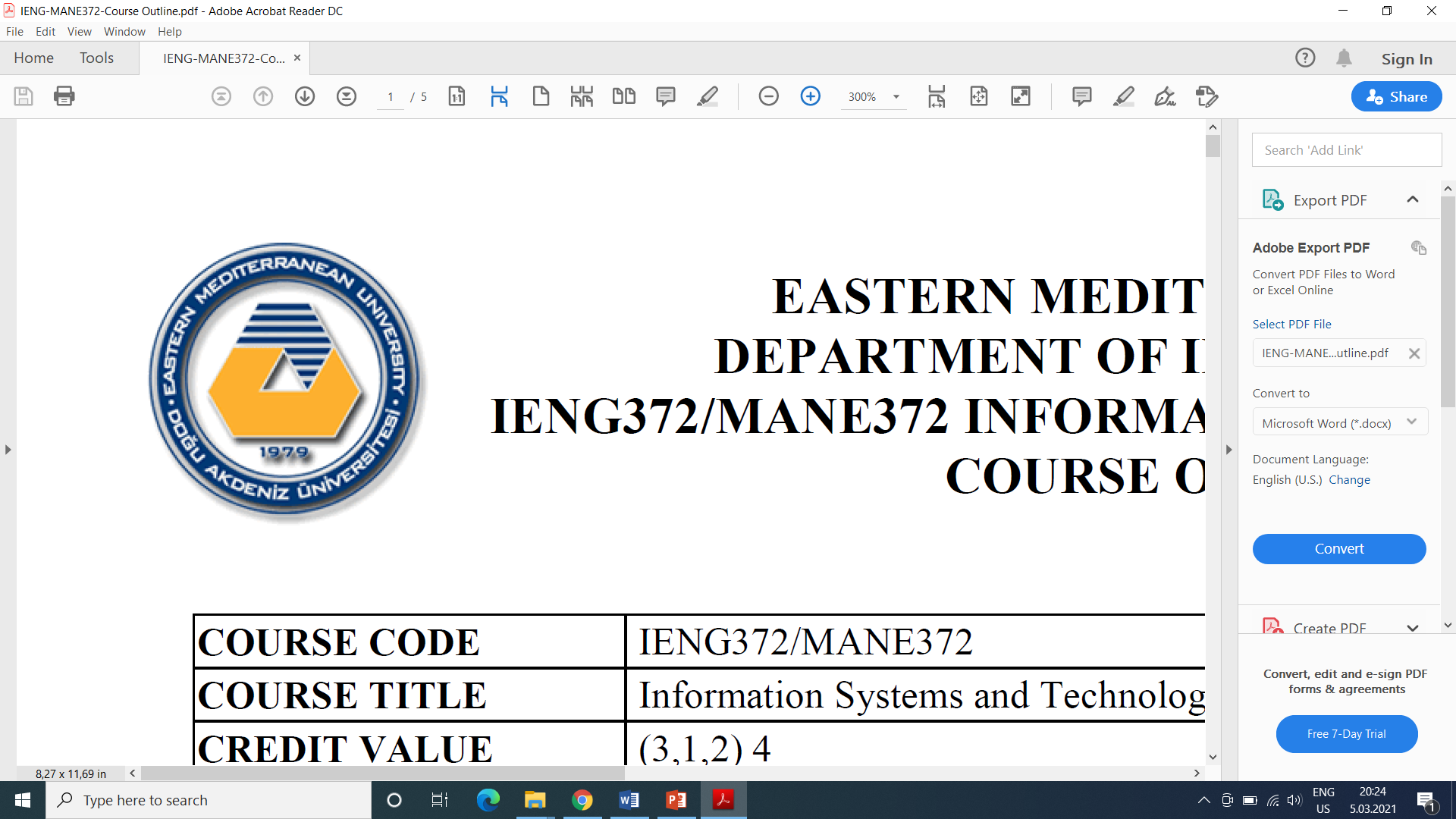 EASTERN MEDITERRANEAN UNIVERSITY DEPARTMENT OF INDUSTRIAL ENGINEERINGINFORMATION SYSTEMS AND TECHNOLOGY IENG 372 / MANE 372Fall 2021-2022Discussion Sessions
Lecturer : Khaoula Chnina
Chapter 1
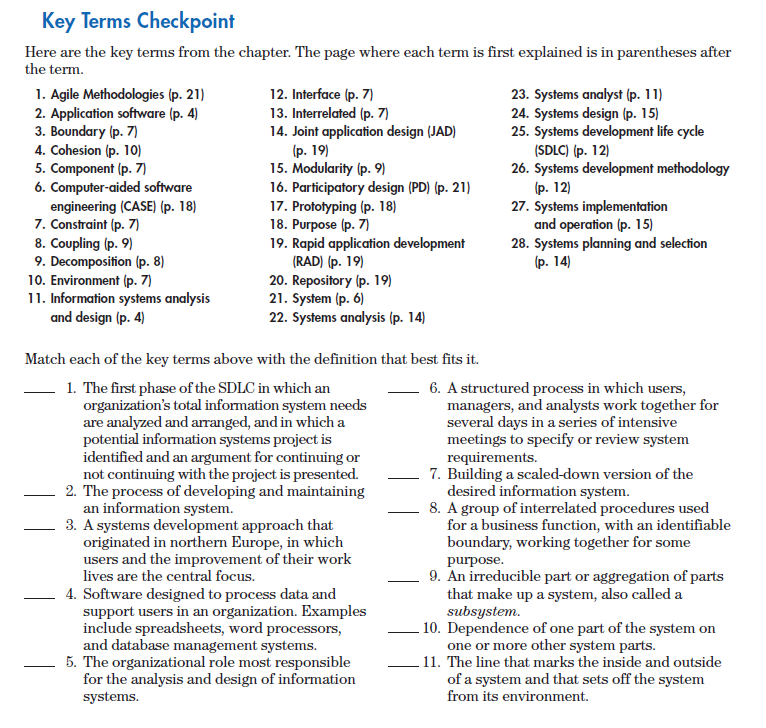 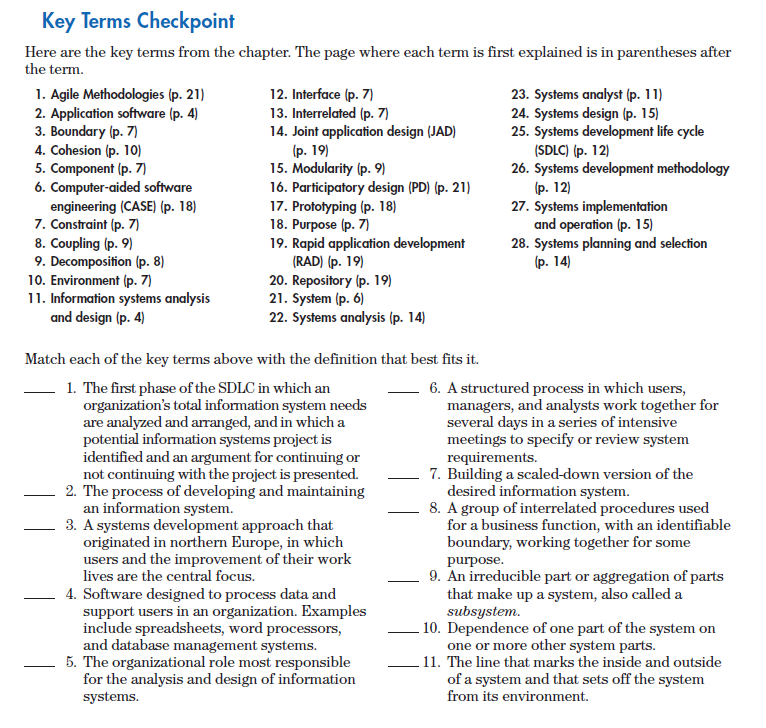 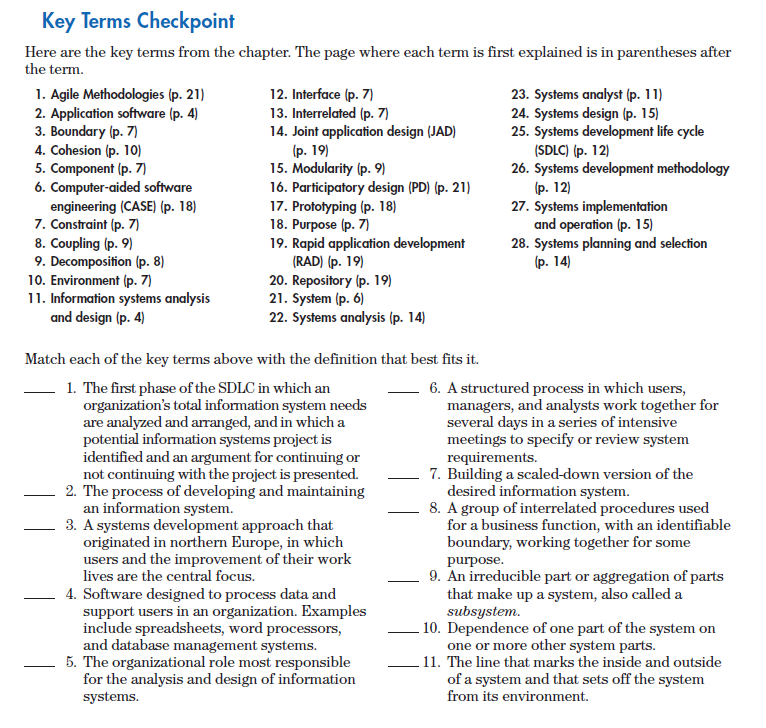 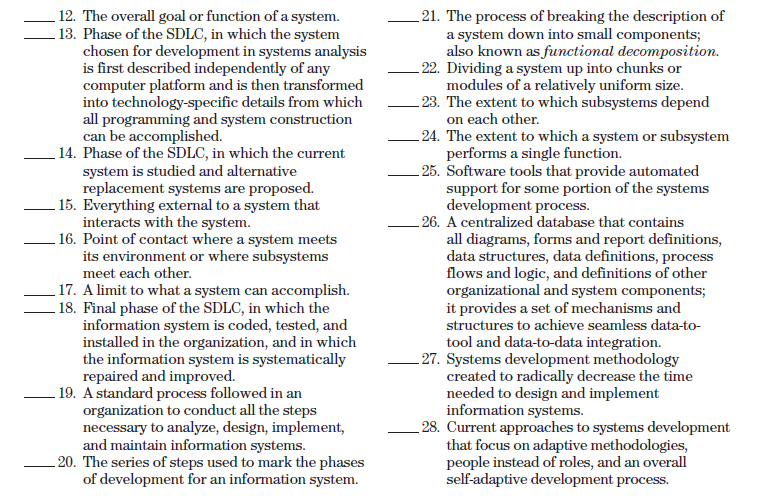 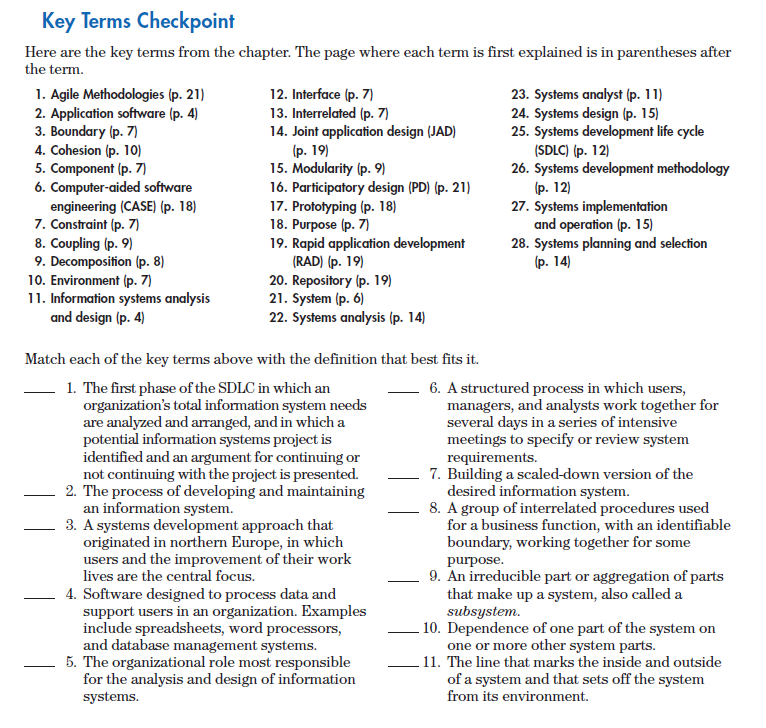 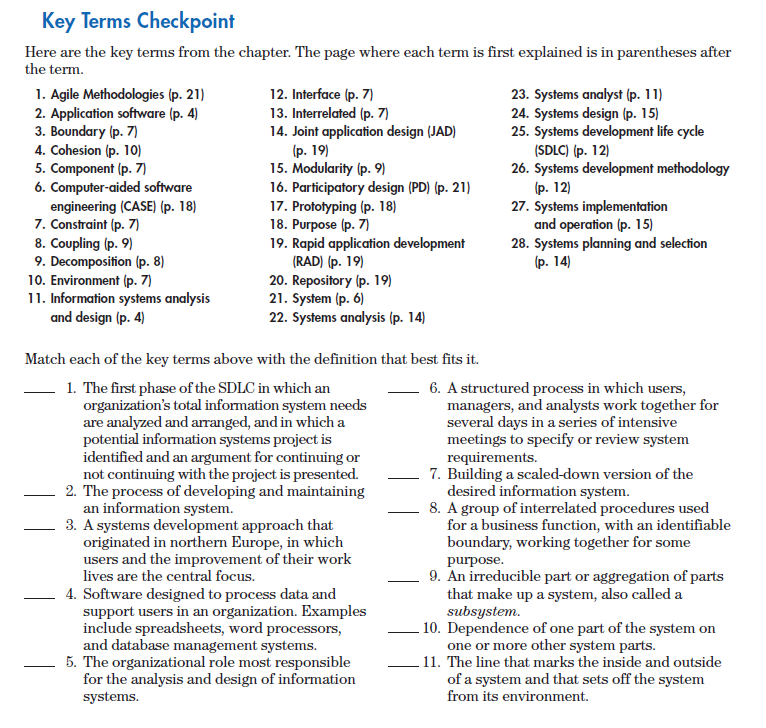 Chapter 2
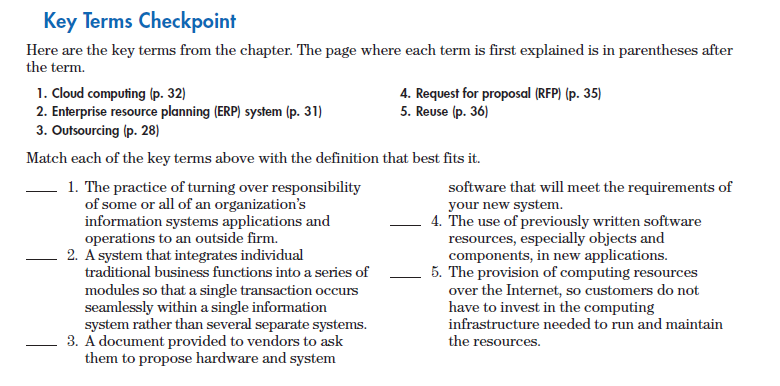 Chapter 3
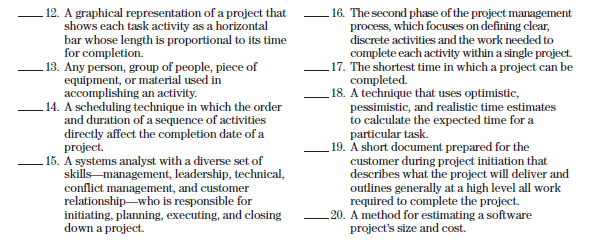 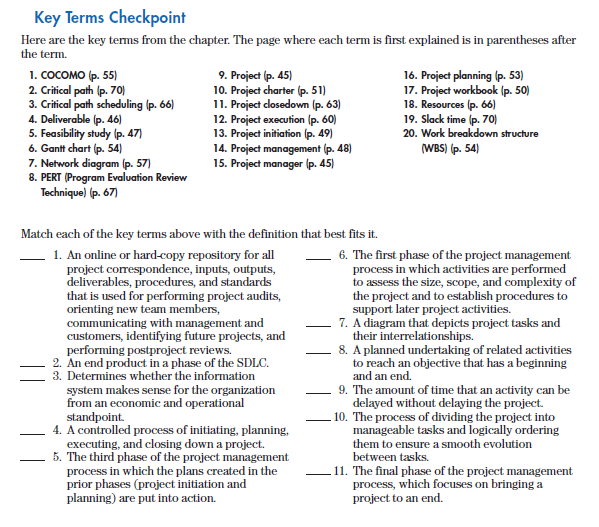 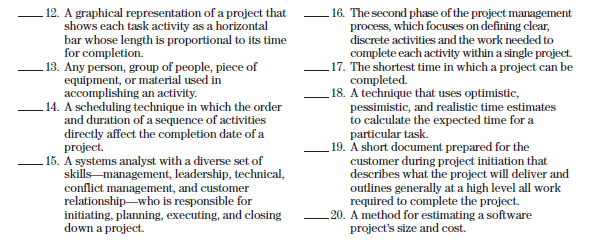 Chapter 4
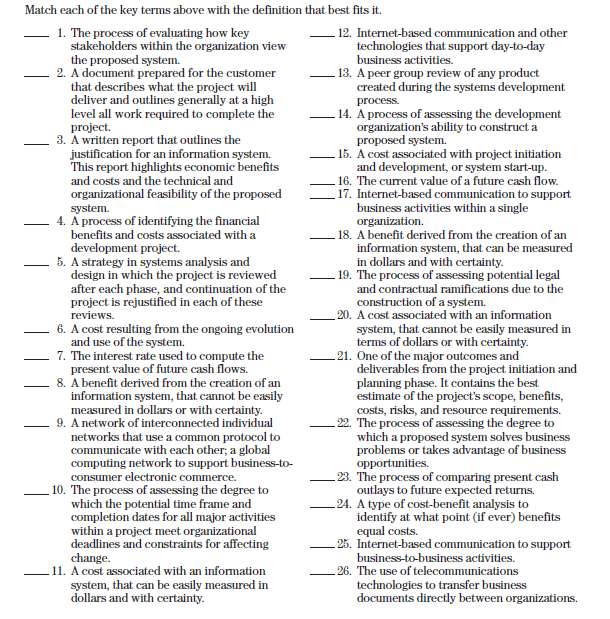 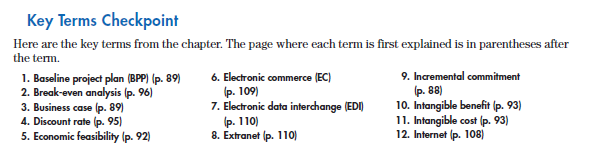 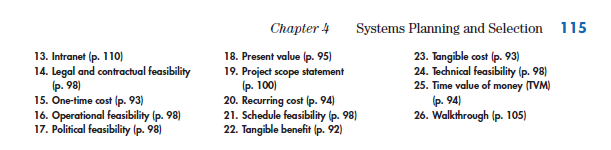 Chapter 5
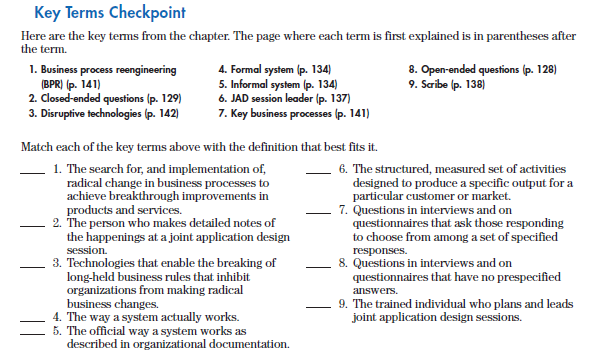 Chapter 6
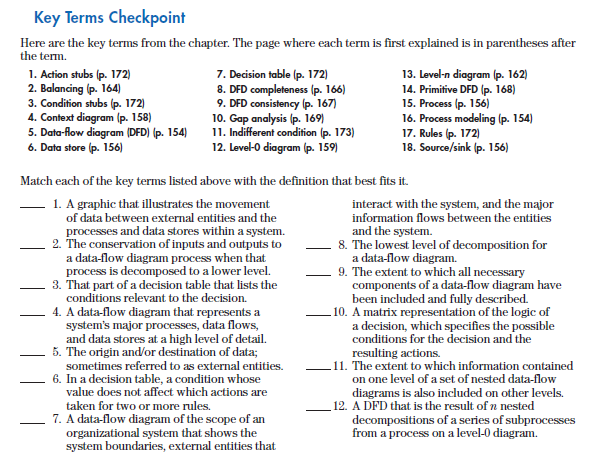 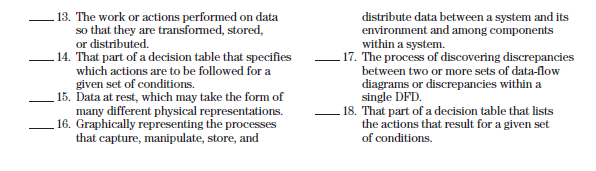 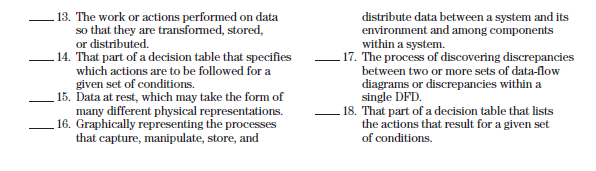 Chapter 7
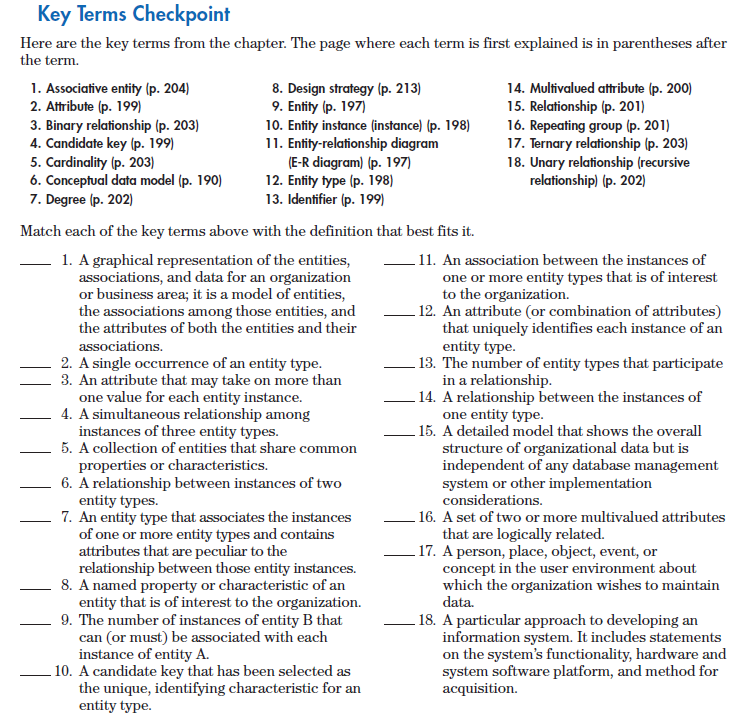 Chapter 8
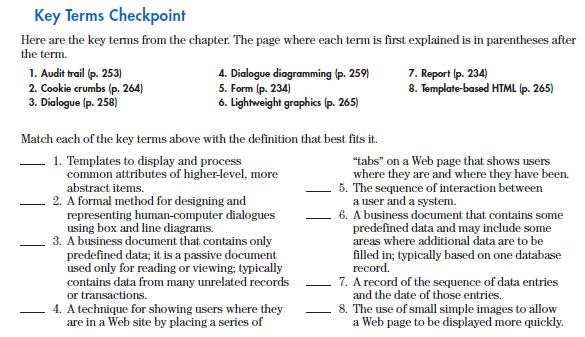 Chapter 9
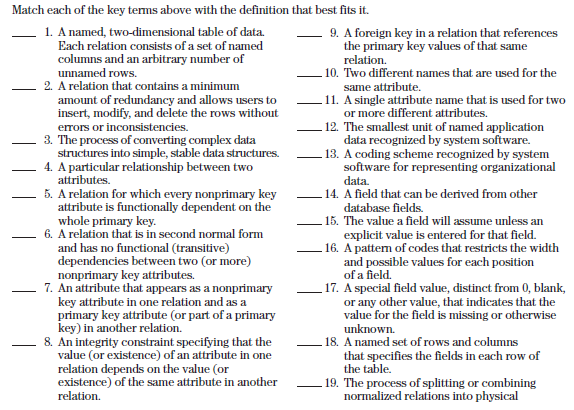 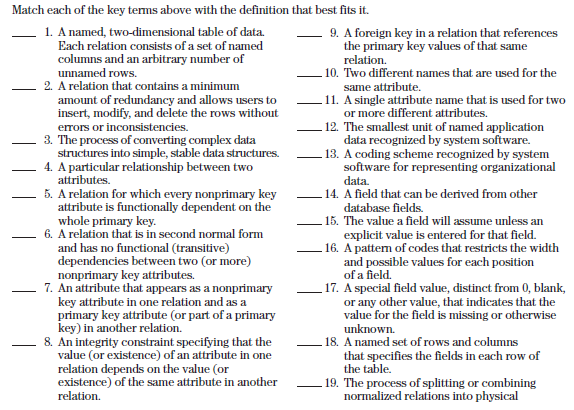 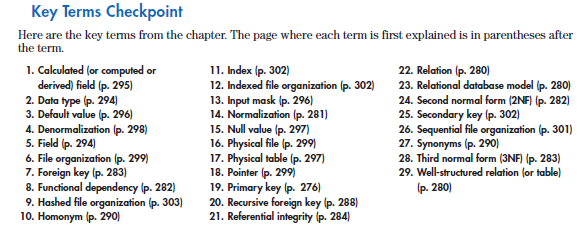 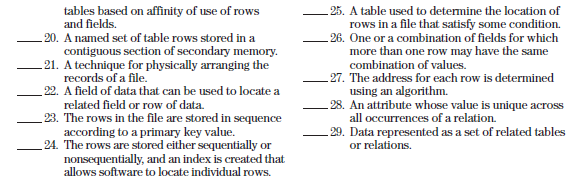 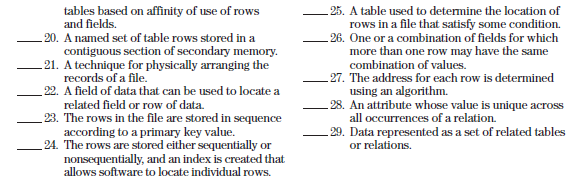 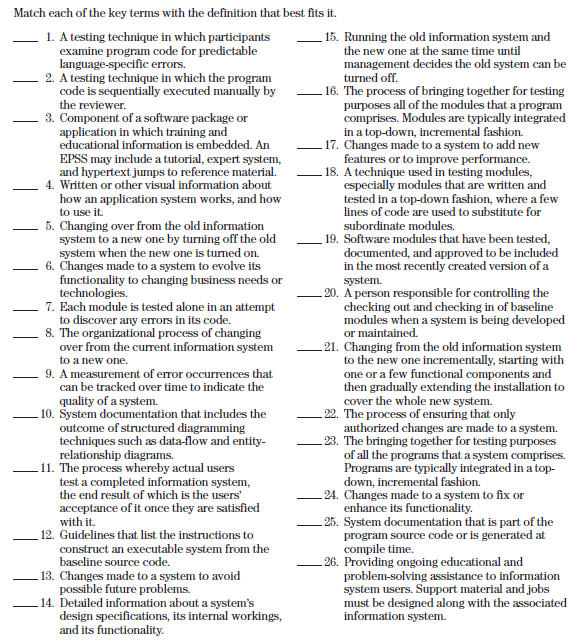 Chapter 10
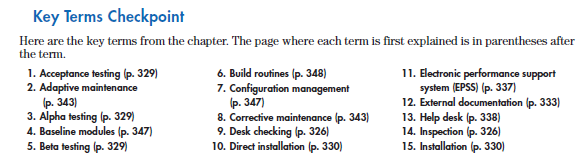 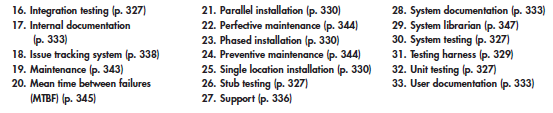 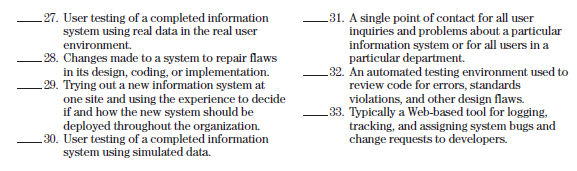